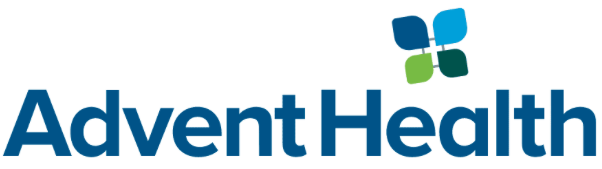 ICU CURRICULUM
Hypotension and Shock:Pressors/Inotropes
Shock
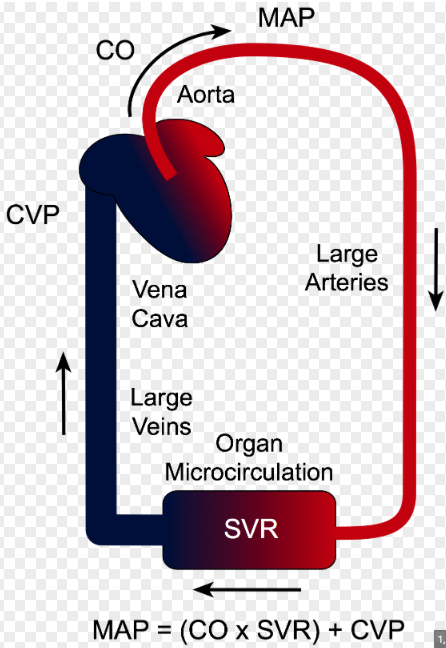 Shock occurs when supply (DO2 = oxygen delivery) does not meet demands (CO). It is NOT defined by blood pressure.
MAP is the main determinant of perfusion pressure
Goal > 65 in most patients
Another markers of tissue perfusion include mental status, UOP, and skin findings (temperature, diaphoresis, mottling, capillary refill)
Lactic acidosis doesn't always mean a patient is in shock
MAP  =  CO  X  SVR
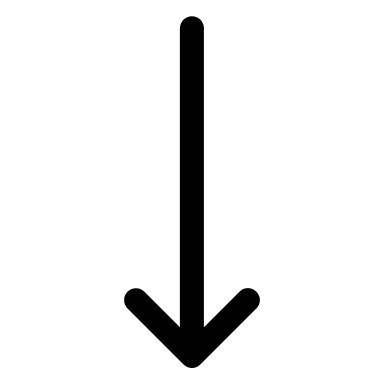 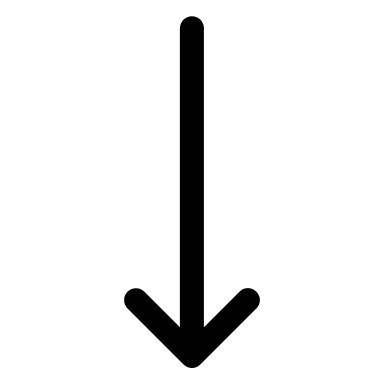 SV
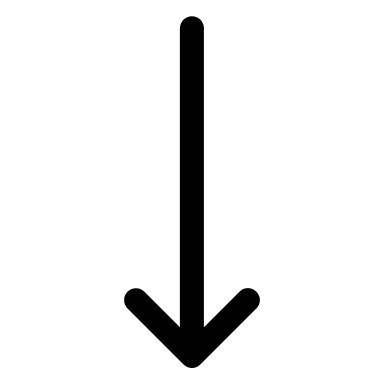 HR
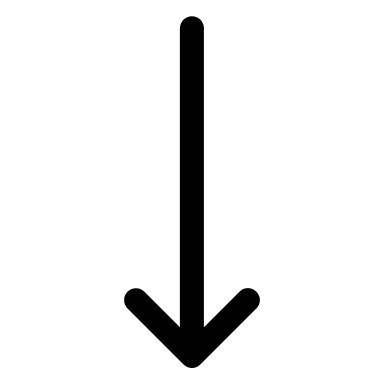 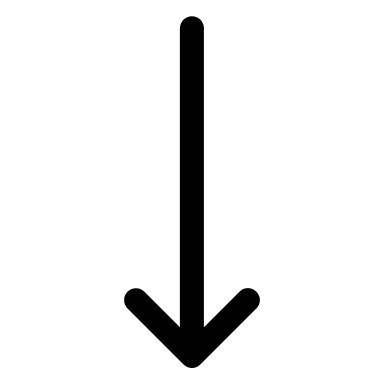 Preload
Contractility
Afterload
Evaluation of Hypotension
History and Physical Exam
Adequate IV access
Continuous cardiac and pulse ox monitoring
CXR
CBC, CMP, lactate, ABG, BGL
Cortisol
TSH
Coags
Procalcitonin
Troponin
Bedside US!!  (RUSH exam)
Categories of Shock
Determinants of MAP
When you think about shock, remember the determinants of MAP.
The primary problem is accompanied by some form of compensation to maintain perfusion to vital organs
For example, in cardiogenic shock, the primary problem is the PUMP, so cardiac output (CO) is low
When CO is low, SVR must increase to maintain the MAP.
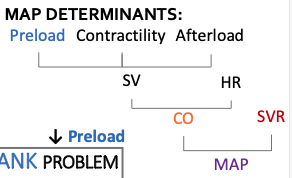 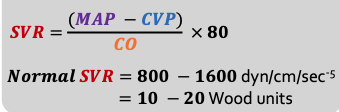 Undifferentiated Shock
Preload
TANK Problem
CO
PUMP Problem
SVR
PIPES Problem
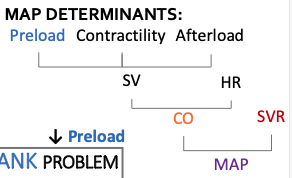 HYPOVOLEMIC
OBSTRUCTIVE
CARDIOGENIC
DISTRIBUTIVE
CO
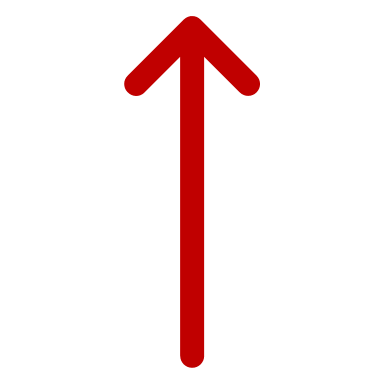 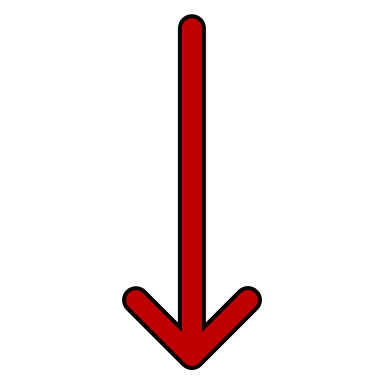 Var CO
CO
CO
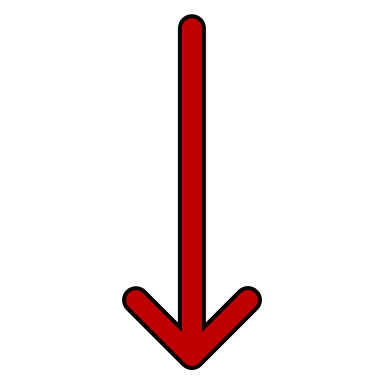 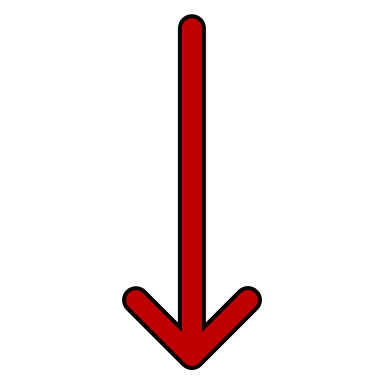 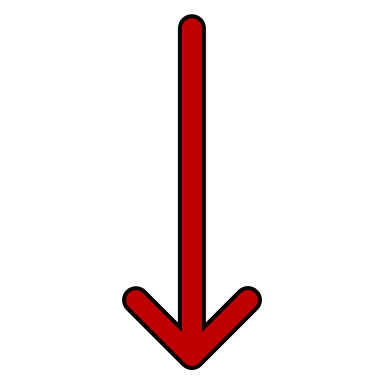 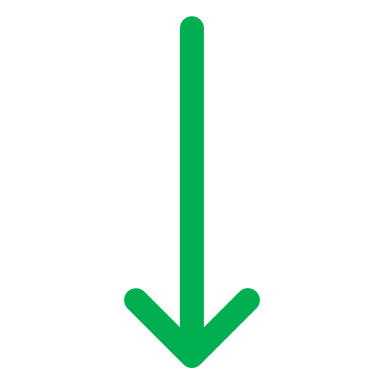 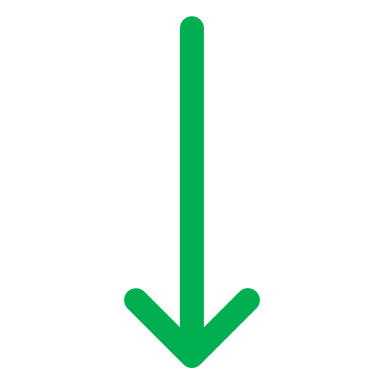 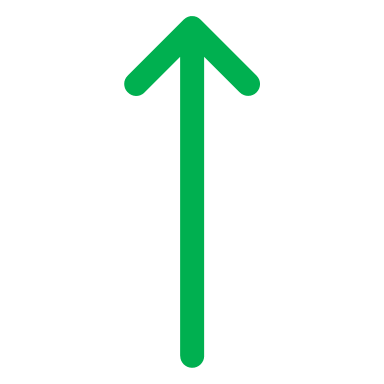 SVR
SVR
SVR
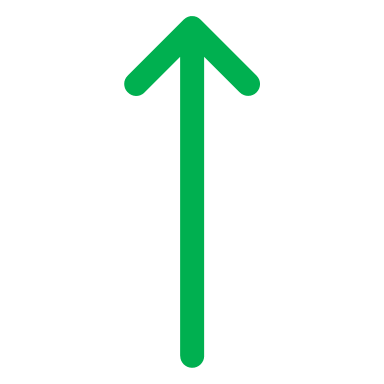 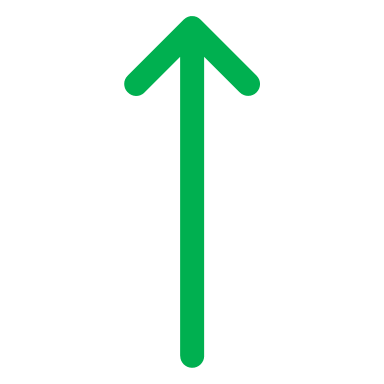 SVR
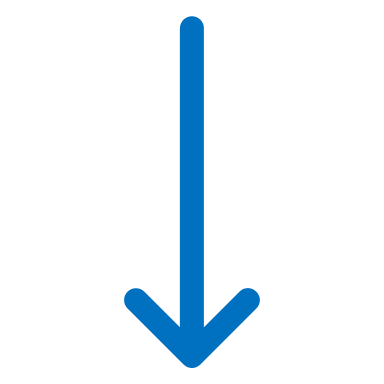 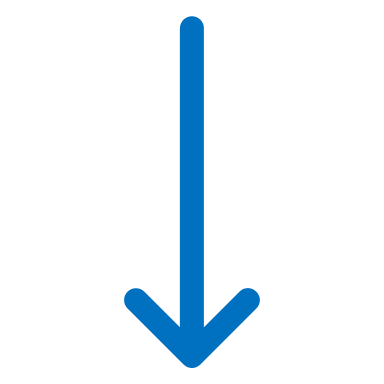 CVP
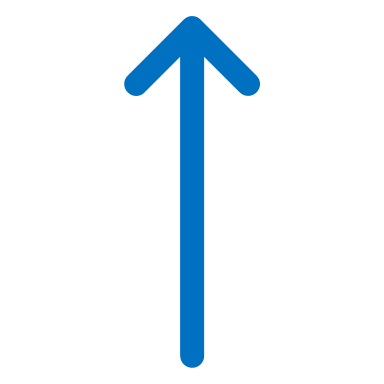 CVP
CVP
Var CVP
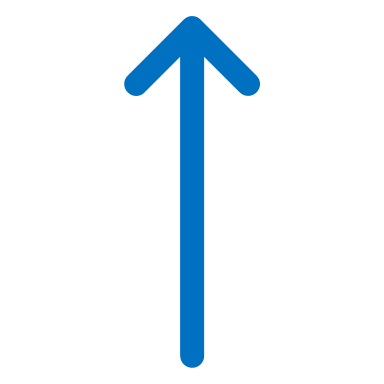 Var PCWP
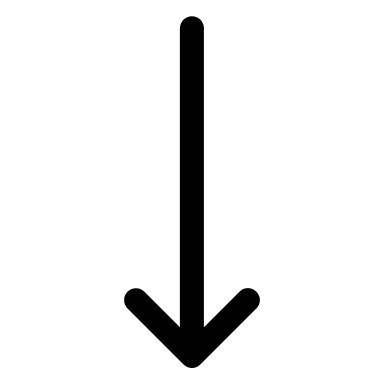 PCWP
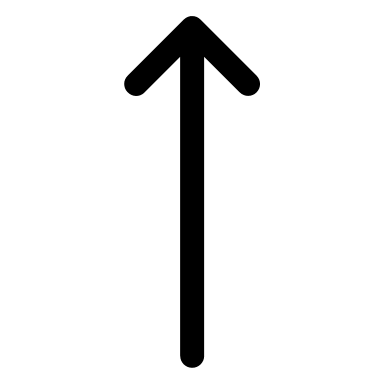 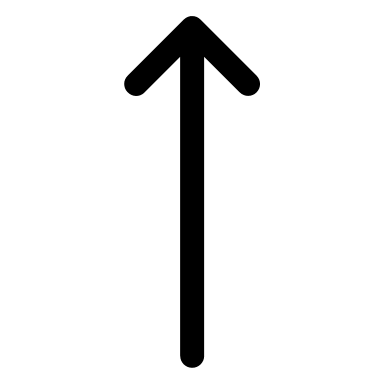 PCWP
PCWP
Pump Problem – Low CO
Pipes Problem – Low SVR
Tank Problem – Low Preload
Approach to Management of Shock
Vasopressors and Inotropes
Vasopressors
Norepinephrine (Levo) - 1st line vasopressor for septic shock
Epinephrine (adrenaline) - idea for anaphylactic shock, increases lactic acid production
Dopamine – no longer considered a first line vasopressor; more arrhythmogenic than norepi


Vasopressin – used at fixed dose (higher in GI bleeds); good adjunct for septic shock
Does not increase PA pressures like other pressures, but higher risk of gut ischemia
Phenylephrine (Neo) - good for pure vasodilatory states in patients who can't tolerate inotropy
Angiotensin II (Giapreza) - used in septic/distributive shock, expensive, high incidence of arterial and venous thromboembolism (12.9% in ATHOS-3 trial)
Drugs with both vasopressor and inotropic effects (inopressors)
α1, β1, β2
+
DA
V1, V2

α1

AT1, AT2
Pure vasopressors with no effects on cardiac contractility
Vasopressor Refractory Shock
Make sure you are treating the right type of shock. If not, re-evaluate.
Acidosis decreases the efficacy of pressors (vasopressin is the only pH independent vasopressor)
Use stress dose steroids for septic shock or in patients with suspected adrenal insufficiency
Hydrocortisone 50mg every 6 hours
Alternative agents:
Methylene blue
Nitric oxide scavenger
Dose 1-2 mg/kg SLOW IV push
Good for refractory hypotension or hypotension due to vasoplegia (ie, after cardiopulmonary bypass)
VA ECMO
More data to support severe septic shock as indication for ECMO in children
Inotropes
Dobutamine – preferred inotrope for acutely unstable patients in cardiogenic shock (short t ½ < 2mins); prolonged use can lead to tachyphylaxis; high doses cause vasodilaton due to its B2 agonist effects

Milrinone – good for pts with pulmonary hypertension (lowers SVR and PVR), side effect of hypotension, longer t ½ (2-4 hours)
α1, β1, β2
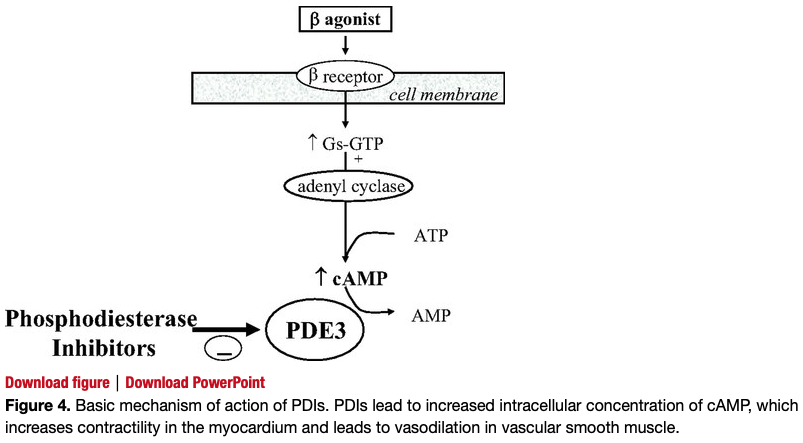 Milrinone
Patient Monitoring with Vasopressor and Inotropic Support
Invasive blood pressure monitoring (arterial line)
Pulmonary artery catheter (Swan-Ganz)
Vasopressor use is safe and effective with peripheral administration if:
The PIV is newly placed in a larger vein (4mm or larger) and not in the hand, wrist, or antecubital fossa
You have a protocol to monitor for and treat extravasation
Peripheral administration should generally be limited to less than 24 hours
Push-dose Pressors